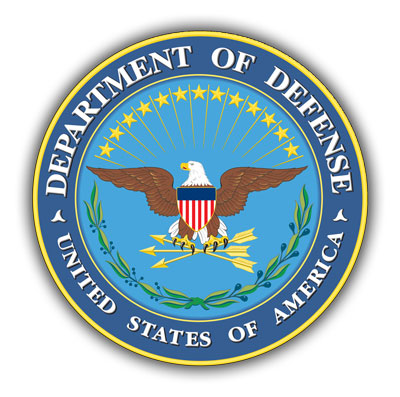 Assessment of radar detection performance using design of experiments; A case study
Luis A. Cortes, P.E.
Darryl Ahner, P.E., Ph.D.


OSD STAT COE
www.AFIT.edu/STAT
937-255-3636 x 4736
Scientia Prudentia et Valor
DISTRIBUTION STATEMENT A: Approved for public release; distribution is unlimited.
Bottom Line Up Front
This case study is an application of experimental design to the test and evaluation of surface radars.
It builds upon previous work done by the Naval Surface Warfare Center, Corona Division.  
We look back into a test considered a landmark in M&S-based acquisition and contrast the evaluation of some objectives to the potential of using experimental design.
In the process, we explore the attributes of a well designed test and demonstrate the utility of experimental design for planning, designing, executing, and analyzing a test.
What could we have done differently?
An experimental design approach would have contribute
to making the test more robust, efficient, and cost effective.
2
Test Background
Test Operations
Evaluate detection performance for a class of threat representative targets*

Factors involved
Three target factors - A, B, F
Two environmental factors - C, D
One system factor - E

Test strategy
96 possible treatments 
30 samples per treatment required
2880 total runs required 
96 hrs of test required-not enough time!
670 runs conducted

Assessment criteria - Pass/Fail
One Objective
An accredited federation of robust models and simulations replicated the at-sea conditions
Test events
80 hrs total test time
18 hrs of manned aircraft raids 
110 electronic attack (EA) techniques
1900 simulated Anti Ship Cruise Missiles
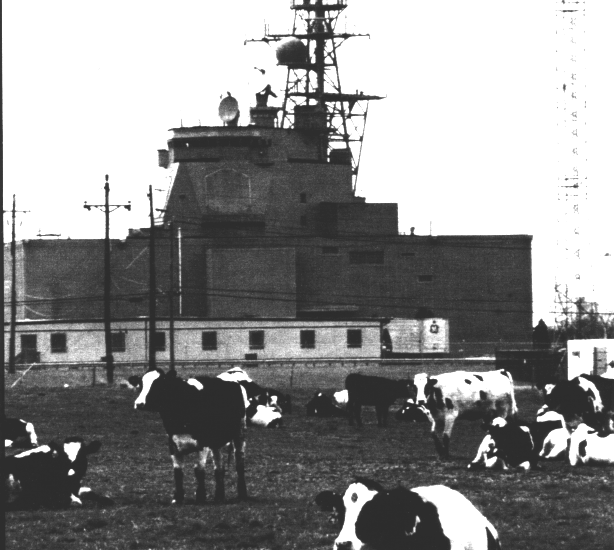 Sacrificed statistical confidence  due to test time limitations.
Had an informal criteria for selecting test runs.
Analysis limited to pass/fail.
*Other objectives are beyond the scope of this brief; however, similar lessons apply.
3
Tradeoff Space
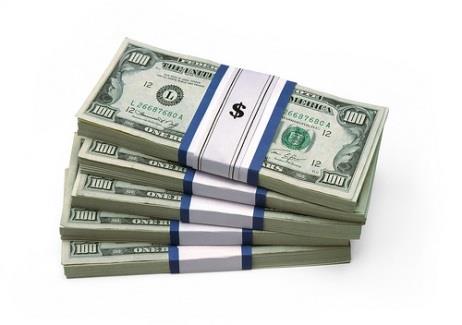 Risk of accepting 
a “bad” system
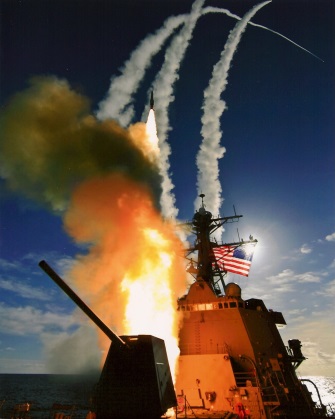 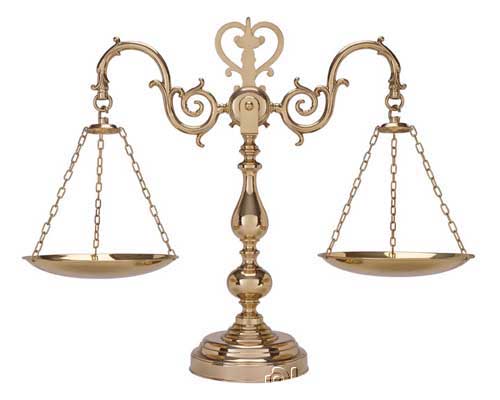 Adequate 
sample size
Effects on 
performance
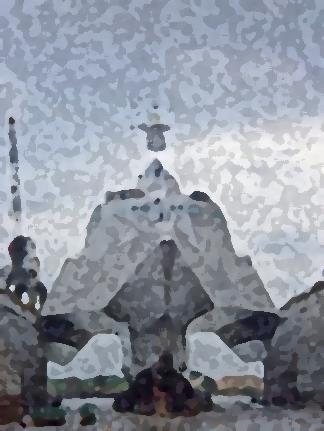 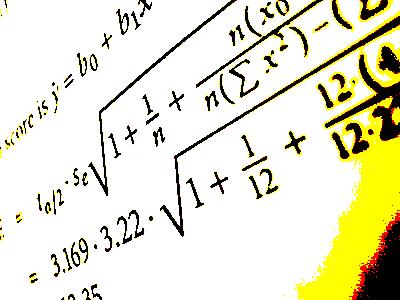 Risk of rejecting
a “good“ system
The Central Problem of Test is to determine the true nature of the system, in all possible scenarios, with a finite number of samples that yield valid conclusions while minimizing the risk of error.
4
Experimental Design Guidelines*
Analyze
Execute
Design
Plan
4.     Choose an appropriate experimental design.
5.     Perform the test as outlined in the test matrix.
6.     Perform the appropriate statistical data analysis.
7.     Reach valid and practical recommendations.
Formulate a clear statement of the problem.
Identify the proper responses to be analyzed.
Identify the factors and their levels.
Execute
5
* Montgomery, D. C. (2013), Design and Analysis of Experiments,8th ed., John Wiley & Sons.
C
A
B
Experimental Design ApproachStep 1 - Problem Definition
Performance Requirements
Statistical Parameters
+
Confidence level () - 0.05 

Effect to detect () – based on performance expectations 

Variability () - based on historical data 

S/N (/) - 1.00 (for the case study)
E
–
+
–
D
We want to evaluate the effect of five factors* on detection performance.
6
*Six factors were of interest, but data for one factor was incomplete; therefore, the study was limited to five factors.
Experimental Design ApproachStep 1 - Historical Data Analysis
Analysis of historical data adds rigor to test planning.
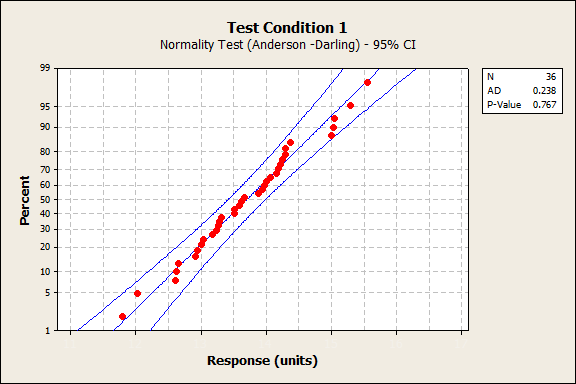 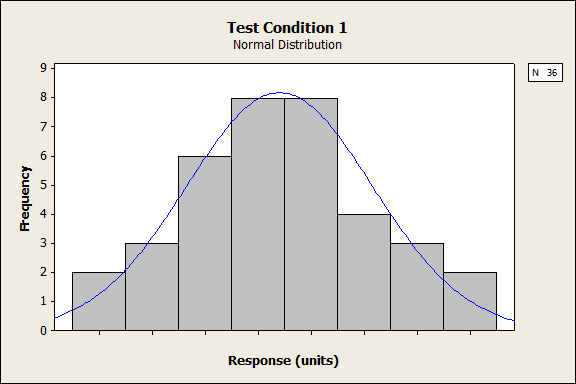 Test Condition 1
Paired T-test for Difference of Means  (Ki – Kj)
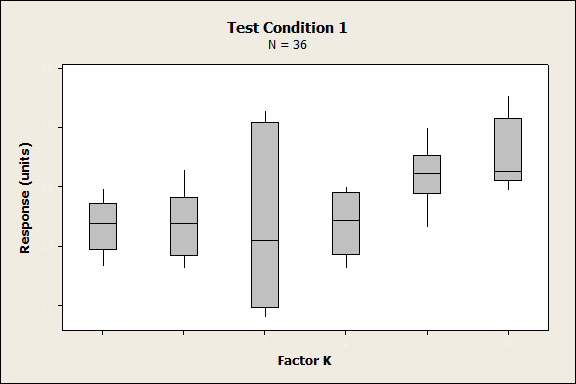 Alpha = 0.05; x = p-value < 0.05
7
Experimental Design ApproachSteps 2 & 3 - Responses and Factors
Continuous factors are preferred.
A single design can be used to evaluate multiple responses.
Covariates
Search Times, Power, Sensitivity, Material Readiness
Responses
Factors
A (Continuous, 3-levels)
R1-Detection range
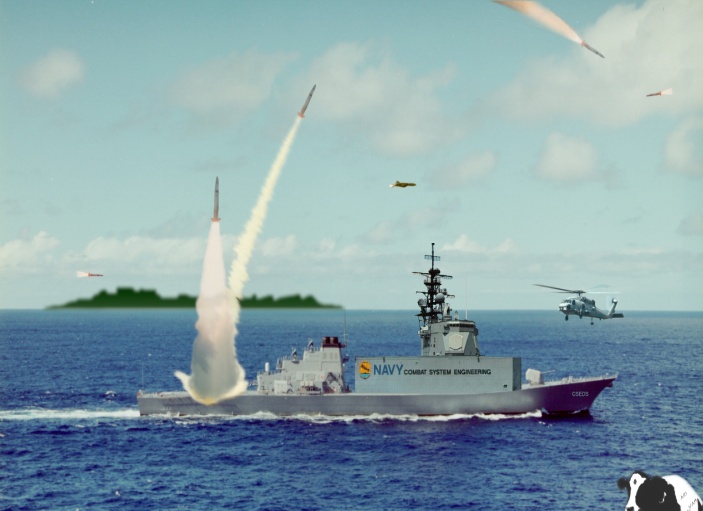 B (Categorical, 2-levels)
R2-Transition-to-track range
C (Categorical, 2-levels)
D* (Categorical, 2-levels)
R3-Firm track range
E* (Categorical, 2-levels)
R4-Engagement Range
F^ (Fixed)
Continuous responses are preferred.
Select appropriate factors.
Noise
*   For large designs, these are hard(er)-to-change factors
^   Fixed during the original test due to test time limitations
8
Experimental Design ApproachStep 4 – Select a Design
Some Experimental Design Alternatives
Completely Randomized Designs; Model – ME + 2FI; Power (1 std. dev.) at  = 0.05
Legend:
     ME – main effects		2FI – two factor interactions
     DOF – degrees-of-freedom  		VIF – variance inflation factor
     LOF – lack-of-fit		PE – pure error
     FDS – fraction of the design space
Evaluate several designs and select one that is appropriate for the problem and that has good properties.
9
C
C
C
A
A
A
B
B
B
Experimental Design ApproachStep 4 – Design Selection
Case I: 2V5-1 fractional factorial
16 runs
No degrees of freedom for estimating pure error, lack-of-fit, or test of significance


Case II: 25 factorial (2x)
32 runs
No center points



Case III: 25 factorial + center point (4x)
192 runs
Center points allow testing for curvature and estimating pure error.
+
+
+
E
E
E
–
–
–
Are these designs adequate?
+
+
–
–
D
D
+
–
D
10
Experimental Design ApproachStep 5 – Execution
Replicate, Randomize, and Block whenever possible.
Run the test as specified in the test matrix.
Partial Test Matrix For Case III (25 factorial + center points; 4 replicates)
11
Experimental Design ApproachStep 6 - Statistical Analysis (Case I)
Factor D is not significant—a model is suspect.
Experimental design affords studying interactions.
Analysis of Variance Table for Case I (2V5-1Fractional Factorial); p-value <0.1
	Sum of	         Mean	    F              p-valueSource	Squares	df     Square	Value          Prob > F
Model	167.26	5        33.45	25.70         < 0.0001      significant
  A-A	66.59	1        66.59	51.15         < 0.0001  B-B	65.29	1        65.29	50.15         < 0.0001  C-C	26.37	1        26.37	20.26            0.0011  D-D	1.70	1          1.70	1.31              0.2794  BD	7.32	1          7.32	5.62              0.0392Residual	13.02	10        1.30Cor Total	180.28	15
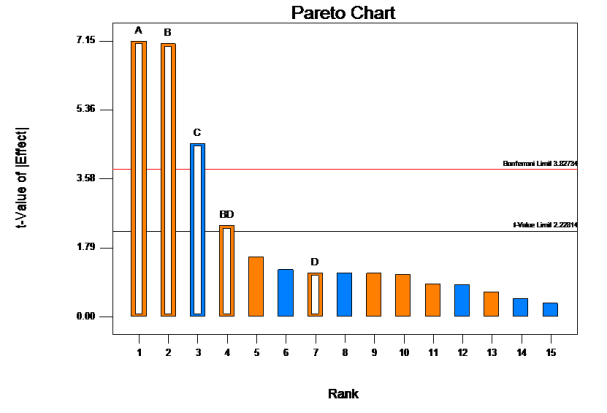 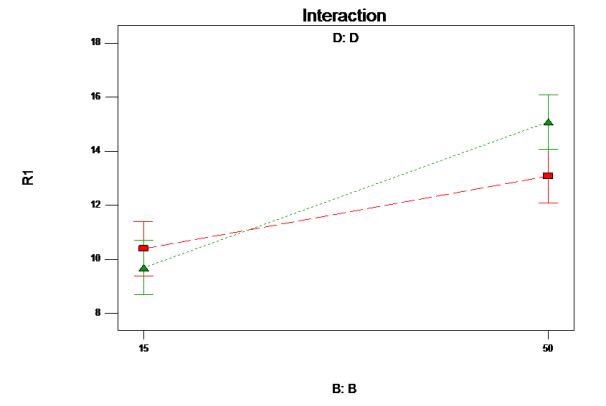 Reduced Empirical Model (Coded Factors)
R1 = I + x1A + x2B - x3C+ x4D + x24BD
  R2 = 0.9278         Adj. R2 = 0.8917           Pred. R2 = 0.8151         Adeq. Precision = 17.23



Reference Mechanistic Model
The empirical model is useful for tactical decision aids, training, and performance assessment.
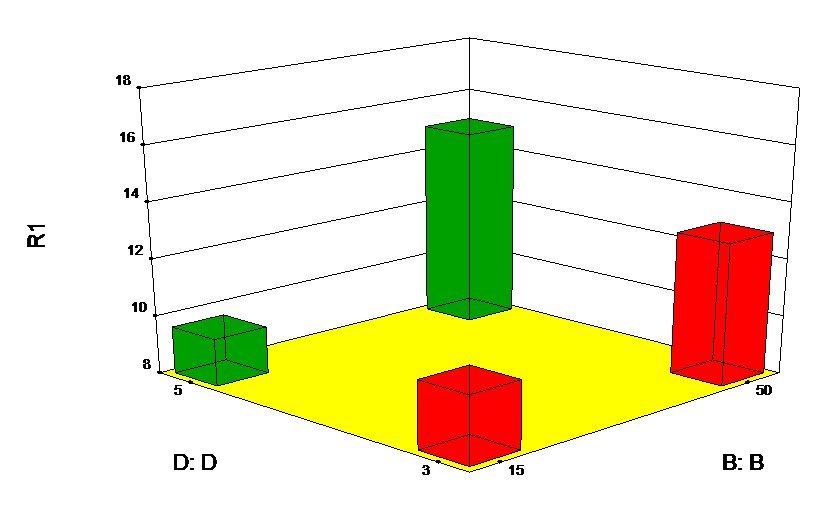 12
C
C
A
A
B
B
Experimental Design ApproachStep 6 - Statistical Analysis (Case I)
+
Only factors A, B, and C and interaction BD are significant; factor E is dropped from consideration—the sparsity of effects principle. 
A Res V fractional factorial design contains a complete factorial in any subset of 4 factors—the projection property.
We can combine the runs of fractional factorials to assemble a larger design (two blocks)—sequential experimentation
E
–
+
–
D
24 Factorial
2V5-1 Fractional Factorial
+
–
D
Dof for evaluation; model – ME + 2FI    Model                         10  Residuals                    5      Lack Of Fit	  5      Pure Error             0    Total   	    15

Power – 37% (1 std. dev.); 
                89% (2 std. dev.)
Dof for evaluation; model – ME + 2FI        Model         	            15     Residuals   	         0           Lack Of Fit               0
                         Pure Error                0                    Total                              15

Unable to calculate power
13
Experimental Design ApproachStep 6 - Statistical Analysis (Case II)
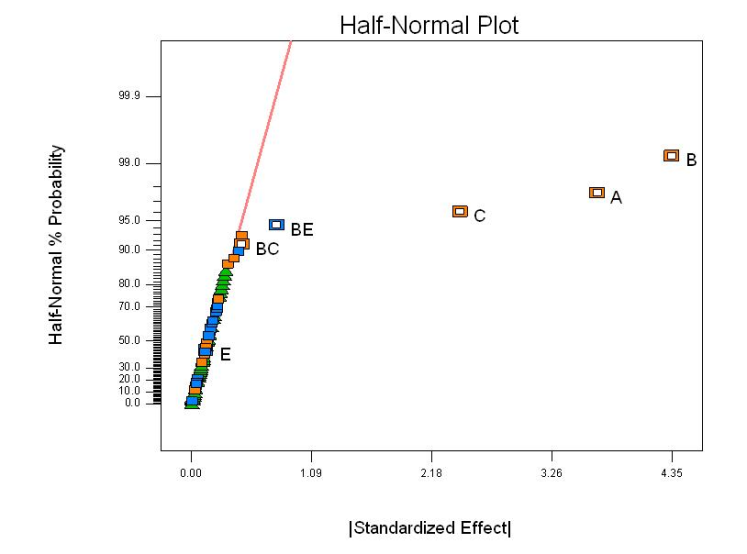 Analysis of Variance Table for Case I (2V5-1Fractional Factorial); p-value <0.1
Sum of	              Mean	         F	p-valueSource	Squares            df	             Square	     Value	Prob > F
Model	627.68                6	              104.61	       139.00	< 0.0001       significant
  A	216.38                1	              216.38	       287.51	< 0.0001  B	303.20                1	              303.20	       402.85	< 0.0001  C	  94.92                1	                94.92	       126.11	< 0.0001  E	    0.27                1	                  0.27	           0.36	   0.5513  BC	    3.35                1	                  3.35	           4.45	   0.0393  BE	    9.56                1	                  9.56	         12.71	   0.0007Residual	  42.90              57	                  0.75Lack of Fit	  19.01              25	                  0.76	           1.02	   0.4742           not significantPure Error	  23.89              32	                  0.75Cor Total	670.58              63
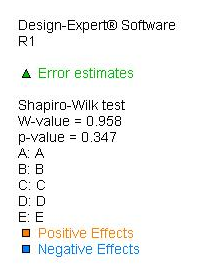 Factor D has no significant effect on the response.
F-values consistent with complete randomization.
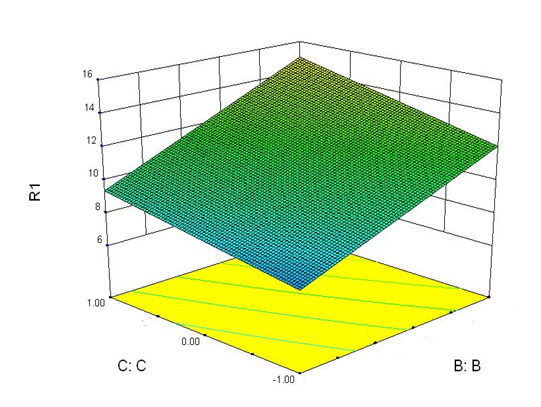 Reduced Empirical Model (Coded Factors)

               R = I + x1A + x2B + x3C –x4E + x23BC – x25BE

R2 = 0.9360   	   Adj. R2 = 0.9293           Pred. R2 = 0.9193                Adeq. Precision = 39.2
Continuous factors yield response surfaces.
14
Continuous
Experimental Design ApproachStep 6 – Diagnostics (Case II)
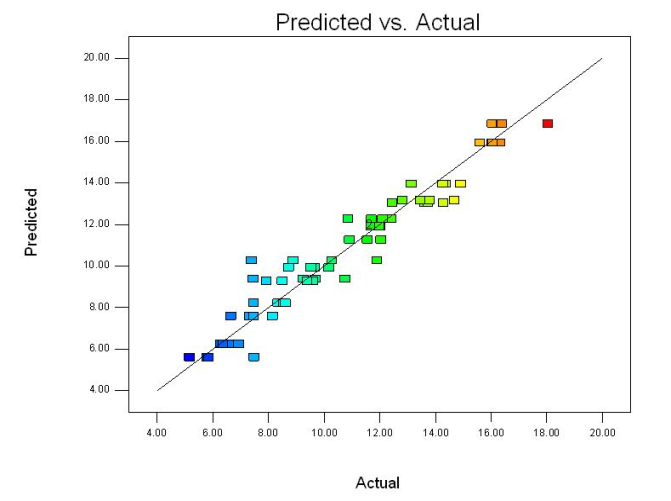 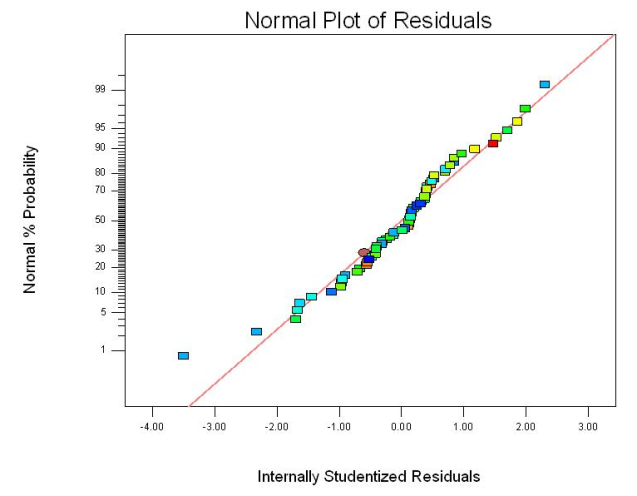 Design


25 Factorial
2 Replicates
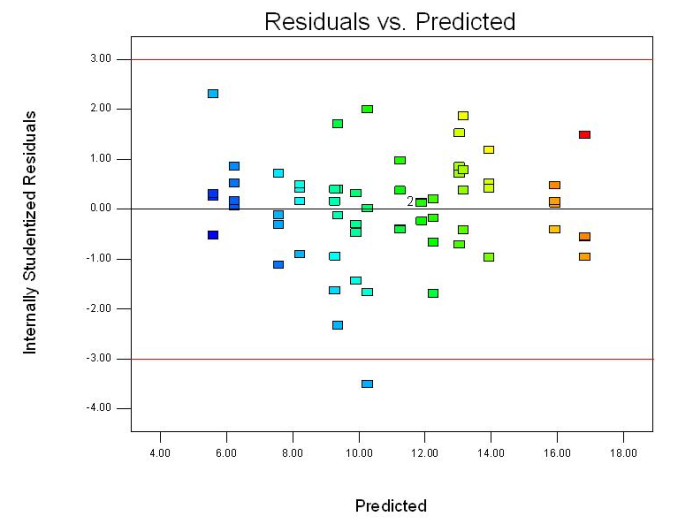 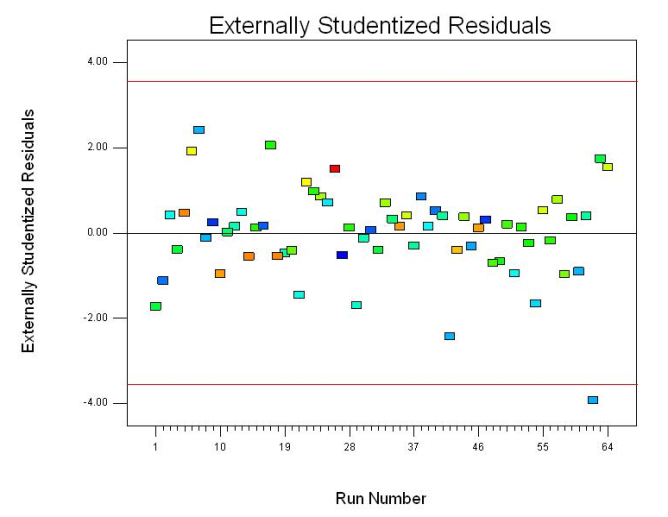 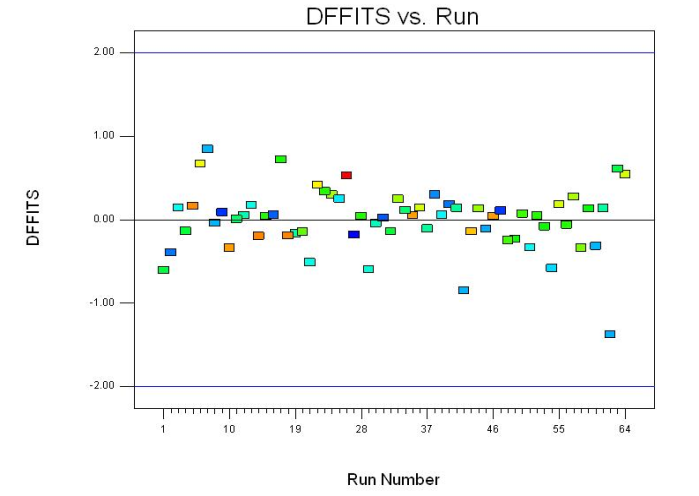 Validating the data and the statistical assumptions.
15
Experimental Design ApproachStep 6 - Statistical Analysis (Case III)
Factors D and E are not significant.
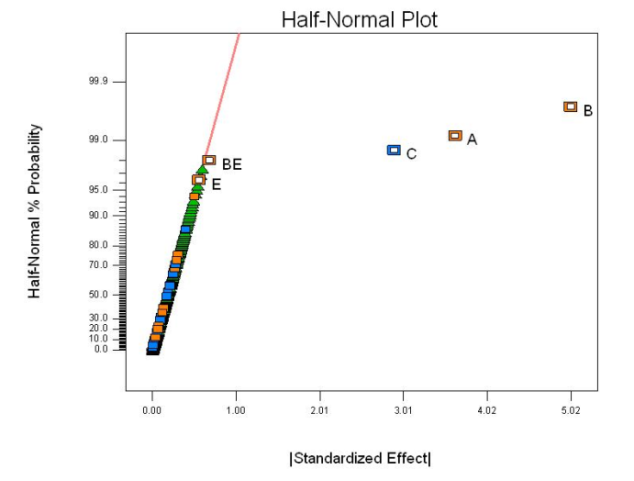 Analysis of Variance Table for Case III (4 x 25 Factorial + Center Points); p-value < 0.1
Sum of		Mean	F	p-valueSource	Squares	   df	Square	Value	Prob > F
Model	1524.59	    5	304.92	141.81	< 0.0001     significant  A	  423.11	    1	423.11	196.78	< 0.0001  B	  636.09	    1	636.09	295.83	< 0.0001  C	  191.10	    1	191.10	  88.88	< 0.0001  E	      2.90	    1	    2.90	    1.35	   0.2467  BE	    15.04	    1	  15.04	    7.00  	   0.0089Curvature	    22.76	    8	    2.84	    1.32	   0.2346   not significantResidual	  382.73	178	    2.15Lack of Fit	    52.47	  34	    1.54	    0.67	   0.9112   not significantPure Error	  330.26	144	    2.29Cor Total	1930.08	191
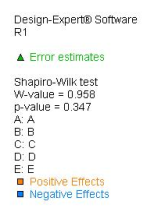 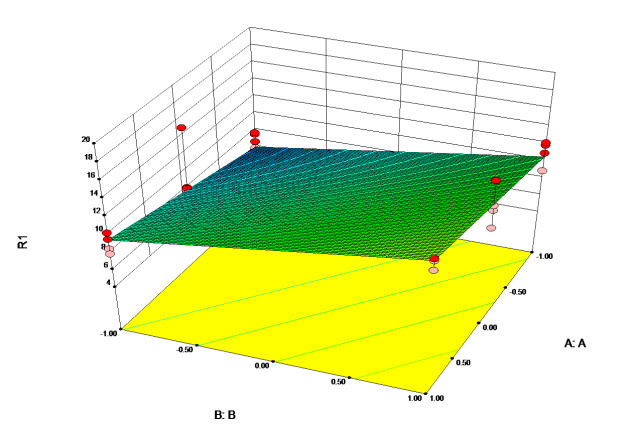 Reduced Empirical Model (Adjusted, Coded Factors)

R = I + x1A + x2B –x3C +x5E + x25BE

   R2 = 0.7899   	   Adj. R2 = 0.7843              Pred. R2 = 0.7775                 Adeq. Precision = 40.9
* Ref: Design Expert 8.0.7.1
16
C
C
A
A
B
B
Experimental Design ApproachStep 6 - Confirmation
Save a few runs for confirmation.
Case I                                    Case II
+
+
E
E
–
–
+
–
D
Factor A was a 3-level factor.
The designs for Case I and Case II used only the high and low settings (in blue), and not the center points (in red).
The center points were used for confirmation.
The Empirical Error is the difference between the average (5 runs) at the center points and the respective model predictions for those factor settings.
+
–
D
“ All models are wrong, but some are useful. “ 
                                                                                                                   George Box
17
Experimental Design ApproachTest 2
D = -1
E =  1
D =  -1
E =  -1
D =  1
E = -1
D =  1
E =  1
D = -1
D =  1
Improvements
Screening the factors resulted in 50% reduction in runs from test to test.
23 CRD on A, B, C
23 CRD on A, B, C
23 CRD on A, B, C
23 CRD on A, B, C
23 CRD on A, B, C
23 CRD on A, B, C
Test 1
Test 2
18
Experimental Design ApproachStep 6 - Statistical Analysis (Case II, Test 2)
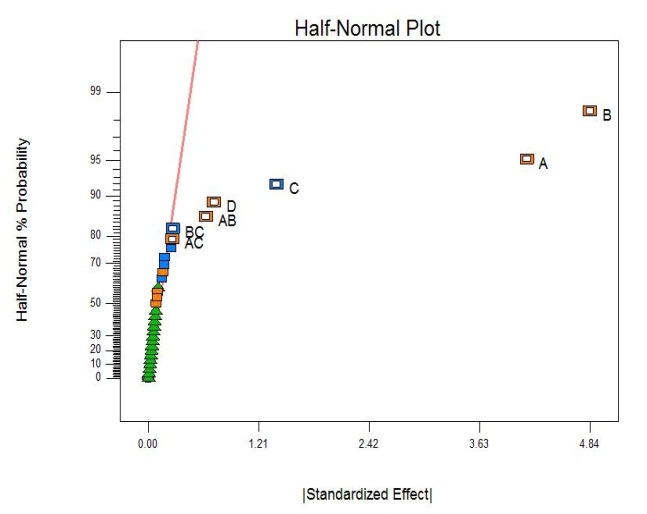 Analysis of Variance Table for Test 2 (2 x 24 Factorial); p-value < 0.1
Sum of		Mean	F	p-valueSource	Squares	df	Square	Value	Prob > F
Model	350.07	7	   50.01	 310.41            < 0.0001      significant
  A	137.99	1	137.99	 856.50            < 0.0001  B	187.65	1	187.65            1164.74            <  0.0001  C                        15.83              1                          15.83                 98.29            < 0.0001
  D	    4.20	1	    4.20	   26.06            < 0.0001AB                         3.23               1                            3.23                 20.06               0.0002     
AC                         0.58               1                            0.58                    3.57              0.0710BC	   0.59	1	    0.59	     3.67	 0.0674Residual	   3.87	24	    0.16      Lack of fit      1.68               8                            0.21                   1.53               0.2231   not significant
      Pure Error     2.19               16                          0.14                    
Cor Total	353.93	31
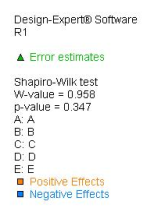 Factors D now is significant.
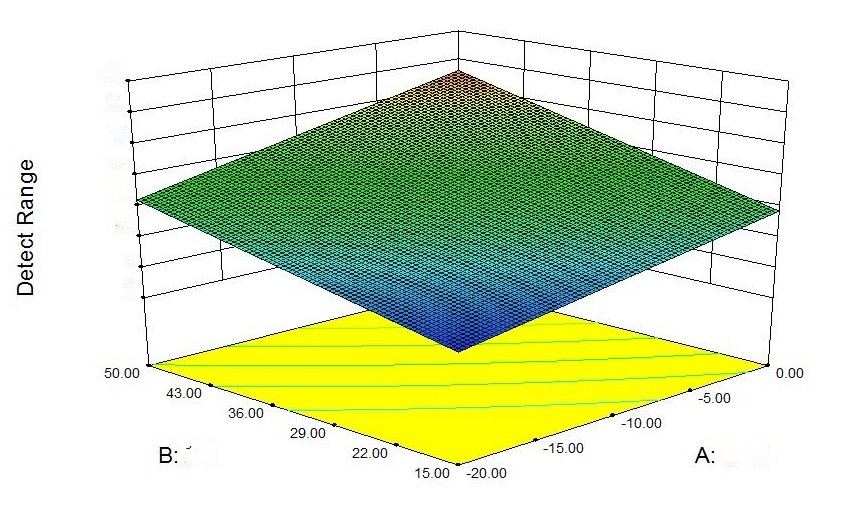 Reduced Empirical Model (Coded Factors)

R = I + x1A + x2B – x3C + x4D + x12AB + x13AC – x23BC
                R2 = 0.9891             Adj. R2 = 0.9859             Pred. R2 = 0.9806               Adeq. Precision = 55.5
* Ref: Design Expert 8.0.7.1
19
Experimental Design ApproachStep 6 - Statistical Analysis (Comparison)
ANOVA Table for the split-plot experiment (Test 1 vs. Test 2)
A split-plot design was used to compare detection performance between the tests.  Factor R is significant—there is a difference between the radar systems.
20
Summary
Experimental design is the integration of well defined and structured scientific strategies for gathering empirical knowledge using statistical methods for planning, designing, executing, and analyzing a test.

Experimental design provides a comprehensive understanding of the tradeoffs in the techno-programmatic domains: risks, cost, and utility of information.

Experimental design can help reducing  test assets, shortening the test schedule, and providing more information to the warfighter and decision makers.

Experimental design adds rigor and discipline to T&E.
21
Conclusions
What could we have done differently?

Only 16 runs.
22
References
Bisgaard, S., Fuller, H. T., & Barrios, E. (1996). Quality quandaries: Two-level factorials run as split-plot experiments. Quality Engineering, 8, 705-708
Coleman, D. D., & Montgomery, D. C. (1993). A systematic approach to planning for a designed industrial experiment. Technometrics, 35, 1-12.
Cortes, L. A., & Bergstrom, D. (2012). Using design of experiments for the assessment of surface radar detection performance and compliance with critical technical parameters. 80th MORS Symposium, June 2012.
Fisher, R. A. (1962). The place of the design of experiments in the logic of scientific inference. Colloques Internationaux du Centre National de la Recherche Scientifique, 110, 13-19.
Freeman, L. J., Ryan, A. G., Kensler, J. L. K., Dickinson, R. M., & Vining, G. G. (2013). A tutorial on the planning of experiments. Quality Engineering, 25, 315-332. 
Johnson, R. T., Hutto, G. T., Simpson, J. R., & Montgomery, D. C. (2012). Designed experiments for the defense community, Quality Engineering, 24, 60-79.
Montgomery, D. C. (2013), Design and Analysis of Experiments,8th ed., John Wiley & Sons.
Simpson, J. R., Listak, C. M., & Hutto, G. T. (2013). Guidelines for planning and evidence for assessing a well-designed experiment. Quality Engineering, 25, 316-355.
23
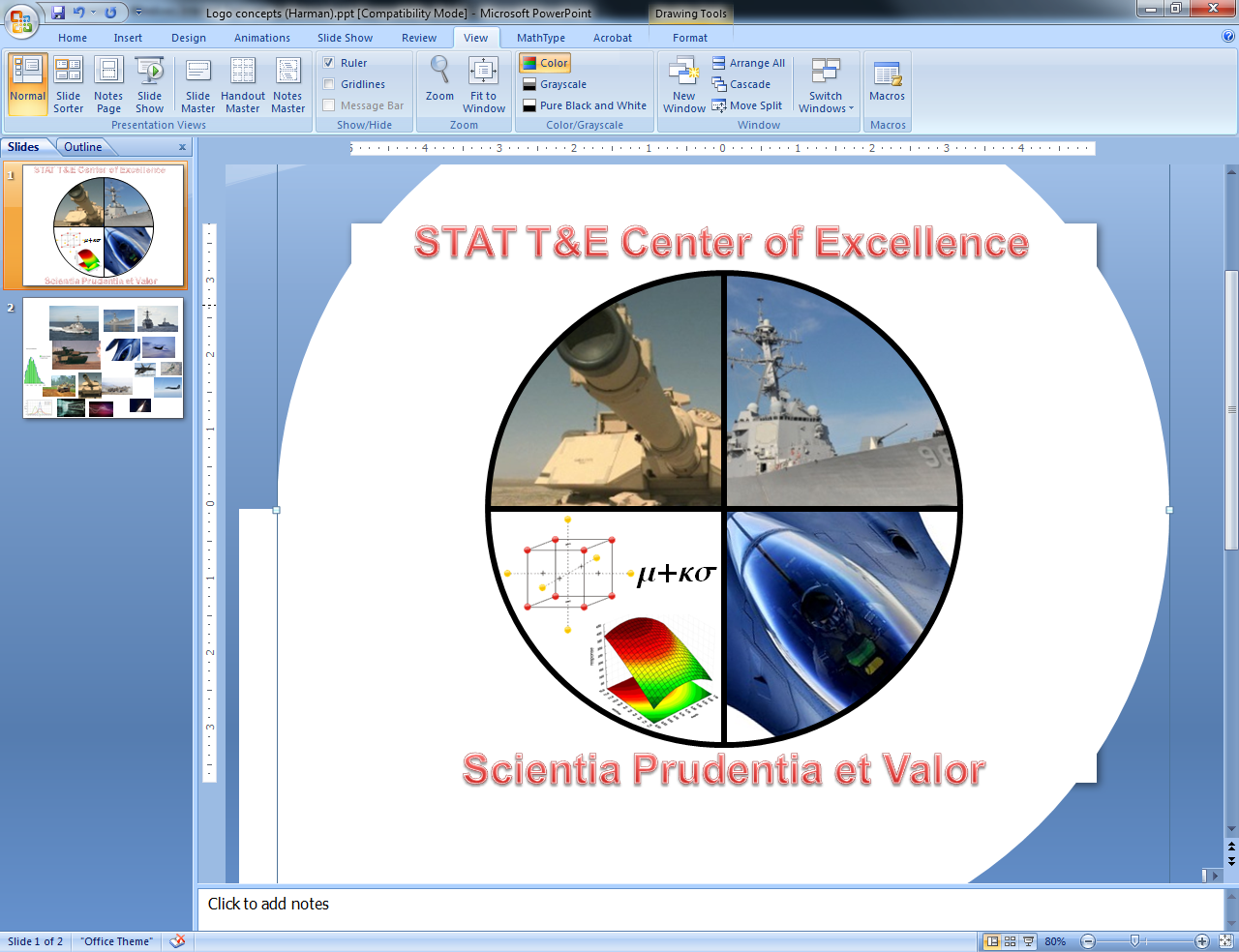 Knowledge, insight, and value
24